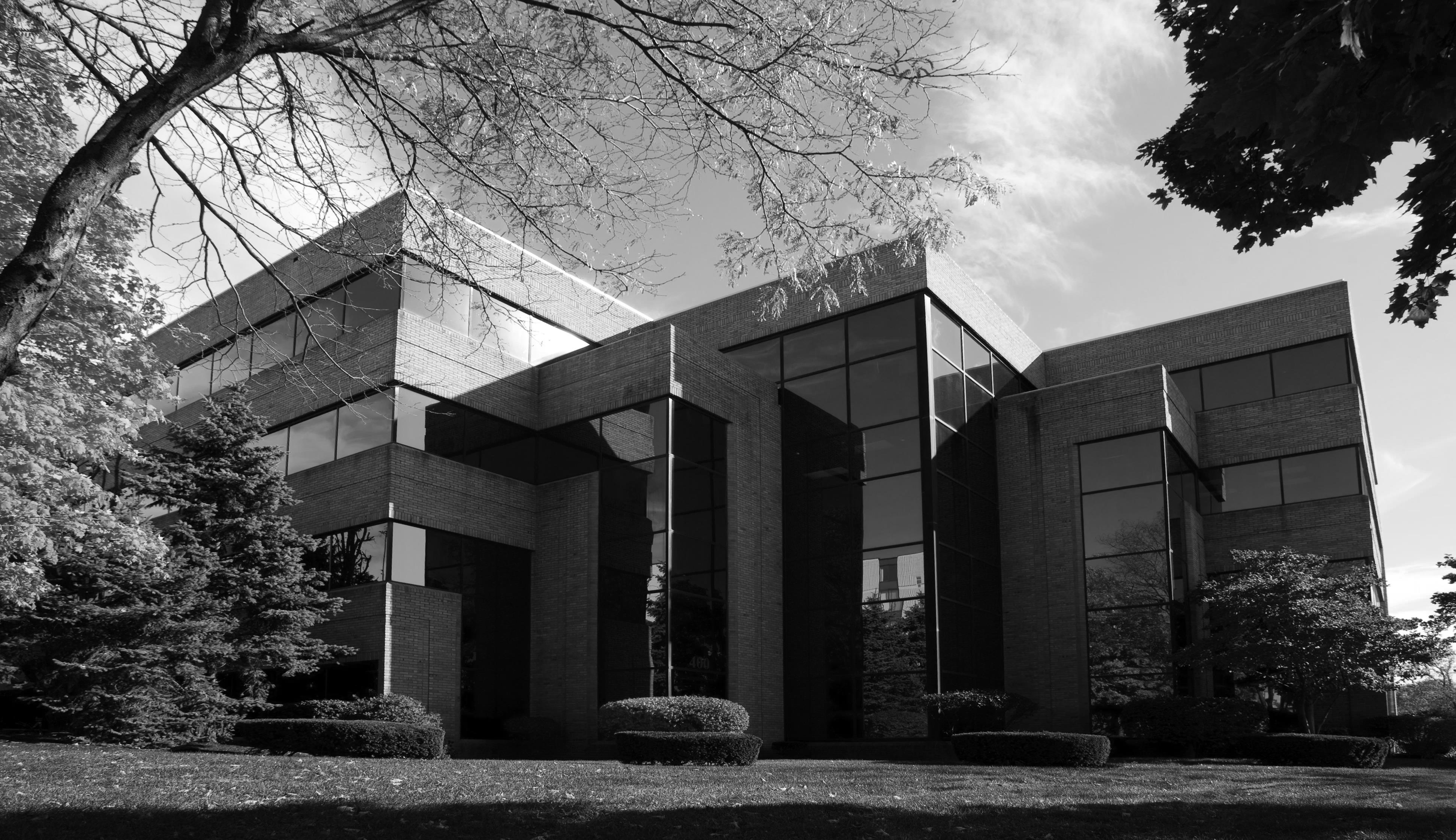 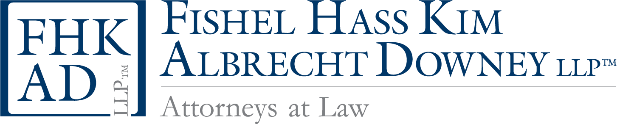 PROVEN RECORD OF RESULTS
SUPERIOR EXPERTISE ON COMPLEX ISSUES
AVAILABLE WHENEVER, WHEREVER YOU NEED US
Drug Free Policy Language for a New Age
Richland County Safety Council
December 8, 2016
David A. Riepenhoff
Fishel Hass Kim Albrecht Downey LLP
MEDICAL MARIJUANA – DEFINITION
Federal Law: Marijuana = Schedule I Controlled Substance Act
No currently accepted medical use
Lack of accepted safety for use under medical supervision
High potential for abuse
8-11-16 DEA Declined to Reschedule Marijuana 
State Law: Medical Marijuana = Schedule II Controlled Substance 
Marijuana that is cultivated, processed,                  dispensed, tested, possessed, or used                for a medical purpose  [ORC Sec. 3796.01]
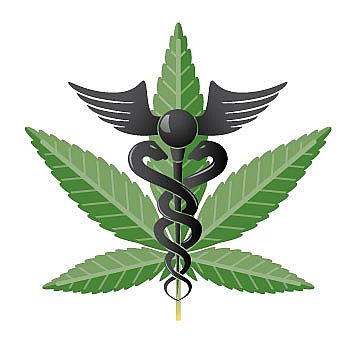 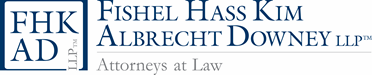 2
MEDICAL MARIJUANA FOR USE
“Recommend” for specific list of qualifying medical conditions [ORC Sec. 4731.30]
Dispensed:
As oils, tinctures, plant material, edibles, patches
Not in form considered attractive to children
Prohibits smoking or combustion
Allows for vaporization
THC content:
Plant material – not more than 35%
Extracts – not more than 70%
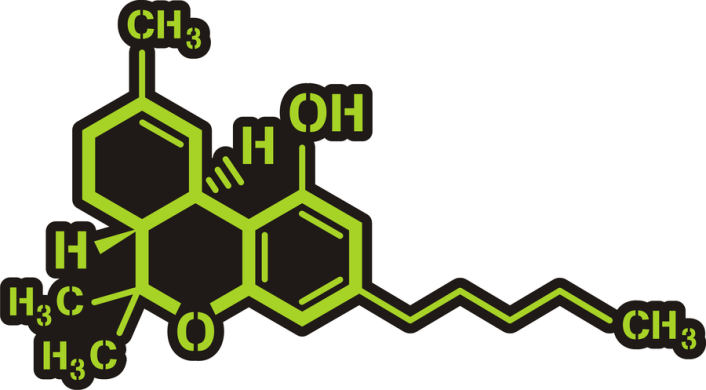 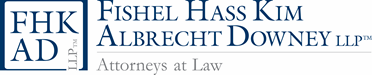 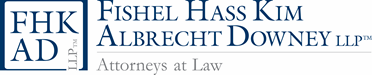 3
EMPLOYMENT RAMIFICATIONS (Ohio)
Employers are not required to permit or accommodate an employee’s use, possession, or distribution of medical marijuana.
Employers are not required to allow employees to be under the influence while at work.
Employers are not prohibited from establishing and enforcing:
Drug testing policy
Drug-free workplace policy
Zero-tolerance drug policy
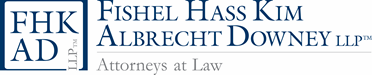 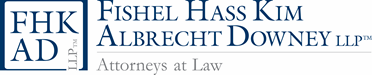 4
EMPLOYMENT RAMIFICATIONS
Employers are not prohibited from refusing to hire, discharging, disciplining, or otherwise taking an adverse employment action against a person with respect to hire, tenure, terms, conditions or privileges of employment because of that person’s use, possession, or distribution of medical marijuana.

Also, HB 523 does not permit a person to commence a cause of action against an employer for taking any of the above actions.
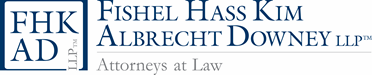 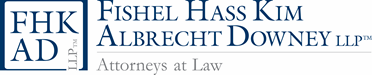 5
IMPACT ON WORKERS’ COMP & BENEFITS
An employee who tests positive or refuses to submit a drug test may be disqualified for compensation and benefits under the Ohio Workers’ Compensation Act.

An employee who is discharged because of the use of medical marijuana is considered to have been discharged for just cause with regard to unemployment compensation and other related pay and benefits.
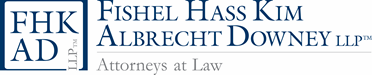 6
ADA/FMLA
Marijuana is still a Schedule I drug (DEA declined to reclassify as of 8/11/2016) making it illegal under federal law for all purposes, including medicinal, for the foreseeable future.

Use of medical marijuana is not covered or protected by the ADA or FMLA.
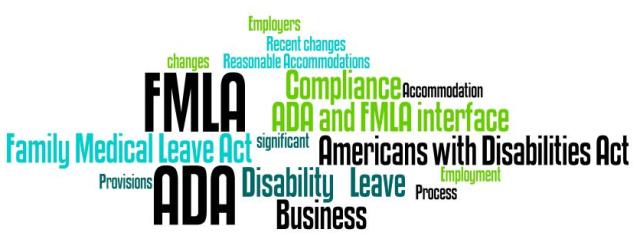 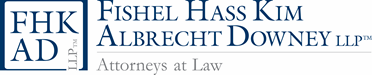 7
DRUG Testing & Safety in the Workplace
Safety is paramount for all employers
Strong Drug-Free Workplace and Drug Testing Policies are essential to keep the workplace as safe as possible
Decreases workplace accidents
Decreases costs associated with accidents and workplace drug use, such as:
Workers compensation claims
Medical costs and benefits
Absenteeism
Loss of production
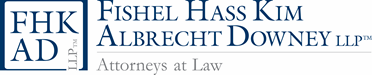 8
DRUG Testing & Safety in the Workplace
Substance abusers:
Responsible for 47% of serious workplace accidents and 40% of accidents resulting in fatalities1
5 times more likely to submit a Workers Comp claim2
5 times more likely to be absent from work3
Incur 300% more medical costs and use benefits 8 times more often4
Account for 40% of all theft in the workplace5
On average, cost their employers $7,000 annually6
Positives:
Cornell University study: construction companies that drug tested reduced rate of workplace injuries by 51%
U.S. Navy study: 56% of drug abuse deterred by testing
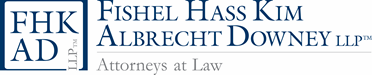 9
[Speaker Notes: Bureau of Workers’ Compensation Drug-Free Workplace Program Technical Assistance Manual citing Occupational Medicine
National Council on Compensation Insurance
U.S. Department of Labor. What Works: Workplaces without Drug
U.S. Department of Labor
U.S. Department of Labor. What Works: Workplaces without Drugs
Bureau of Workers’ Compensation Drug-Free Workplace Program Technical Assistance Manual citing Small Business Administration]
LEGAL PARAMETERS OF DRUG TESTING
Laws that Apply to Public & Private Sector Employers
At-Will Employment
Exceptions to At-Will Employment
Americans with Disabilities Act (ADA)
Family and Medical Leave Act (FMLA)
Common Law Contracts
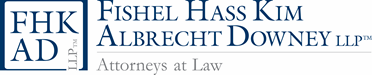 10
[Speaker Notes: At-Will Employment Explained.  In Ohio, and most states, private-sector employment is governed by the principle of employment-at-will.  Employment-at-will means an employee-employer relationship that usually is undertaken without a contract and that may be severed at any time by either party without cause.  Public Sector employees may receive statutory job protection through Civil Service laws, and other State and Federal statutes or the common law.]
Exceptions to At-Will Employment
ADA: unlawful for an employer to discriminate on the basis of disability
Pre-Employment Testing
Post-Hire Testing
Direct Threat Defense
FMLA
Common Law Contracts
Invasion of Privacy
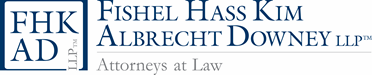 11
[Speaker Notes: ADA: Pre-Employment Tests  Pursuant to the ADA, an employer may not ask a job applicant to answer medical questions or take a medical exam before extending a job offer. Also, an employer may not ask a job applicant if they have a disability. An employer may ask a job applicant whether they can perform the functions of the job, with or without a reasonable accommodation. Once a job offer is extended, the employer can condition employment on the passing of a medical examination or answering medical questions, but only if all new employees in the same type of job have to answer the questions or take the exam. 

•Case Example:  Wagner v. Regional Medical Center of Ohio et al., 957 N.E.2d 351, 2011 Ohio 2991 (9th Dist. 2011). Wagner worked at Allen Community as a critical-care agency nurse, a temporary position, for approximately ten months before she decided to apply for a full-time position with Community Regional, Allen Community’s owner. Wagner indicated on her employment application that she was not currently taking any medications. In fact, she was taking prescription methadone as part of a treatment program for her chemical dependency. Wagner stated that she told several individuals at Allen Community about her drug addiction during the interview process, but did not disclose her methadone use on her employment application. 

Community Regional extended Wagner an offer of employment and she began working as an intensive-care nurse. As a condition of her employment, Wagner completed a drug screen. There was a delay in receiving the results of the drug screen so Regional Medical asked Wagner about the delay. Wagner then disclosed that she was taking prescription medication and Regional Medical terminated her for being untruthful on her employment application.

Wagner sued, arguing that she was wrongfully terminated due to disability discrimination. However, the court found that Wagner could point to no evidence that the employer terminated her for any reason other than the reason it gave: that she had falsified her medical history. Further, Wagner signed a certification statement that all the information provided on the application was true, accurate, and complete to the best of her knowledge and belief. Therefore, Wagner was on notice that any falsification, misrepresentation, or omission on her part was a terminable offense, which was upheld by the appellate court. 

Post-Hire Tests. A covered entity shall not require a medical examination and shall not make inquiries of an employee as to whether such employee is an individual with a disability or as to the nature or severity of the disability, unless such examination or inquiry is shown to be job-related and consistent with business necessity.  42 U.S.C. § 12112(d)(4)(A).

Are Drug/Alcohol Users Protected?  Under the ADA, a person who is illegally using drugs is excluded from coverage.  Martin v. Barnesville Exempted Village Sch. Dist. Bd. of Ed., 209 F.3d 931 (6th Cir. 2000) (“The ADA does not protect plaintiff from his own bad judgment in drinking on the job.”). The employer may hold illegal drug and alcohol users to the same performance and behavior standards to which it holds other employees.  However, an individual who no longer engages in the use of illegal drugs may be an individual with a disability if he or she has: (1) Successfully completed a supervised drug rehabilitation program or has otherwise been rehabilitated successfully; or (2) Is participating in a supervised rehabilitation program. 

Direct Threat Defense: Requires individualized assessment of the individual’s present ability to safely perform the essential functions of the job; 
	Factors:
	duration of the risk;
	nature and severity of the potential harm;
	likelihood that the potential harm will occur; and
	imminence of the potential harm.
	Must provide Reasonable Accommodation.]
PUBLIC SECTOR DRUG TESTING
Nuances of Public Sector Drug Testing:
The U.S. Constitution
Fourth Amendment
Public Employers act as the Government
Drug Tests are Searches
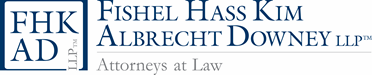 12
[Speaker Notes: The United States Constitution.  Public sector employers wear two hats.  They are both the employer and the government. 
 
Fourth Amendment.   “[t]he right of the people to be secure in their persons, houses, papers, and effects, against unreasonable searches and seizures, shall not be violated....”  The Amendment guarantees the privacy, dignity, and security of persons against certain arbitrary and invasive acts by officers of the Government or those acting at their direction. Skinner v. Ry. Labor Executives' Ass'n, 489 U.S. 602, 613-14 (1989).
 
Public Employers act as the Government.  Nat'l Treasury Employees Union v. Von Raab, 489 U.S. 656, 665 (1989) (“Our earlier cases have settled that the Fourth Amendment protects individuals from unreasonable searches conducted by the Government, even when the Government acts as an employer.”)
 
Drug tests are searches.  Where the government seeks to obtain physical evidence from a person, the Fourth Amendment may be relevant at several levels.  The initial detention necessary to procure the evidence may be a seizure of the person, if the detention amounts to a meaningful interference with his freedom of movement.   Obtaining and examining the evidence may also be a search, if doing so infringes an expectation of privacy that society is prepared to recognize as reasonable. Skinner v. Ry. Labor Executives' Ass'n, 489 U.S. 602, 613-14 (1989).
 
We have long recognized that a “compelled intrusio[n] into the body for blood to be analyzed for alcohol content” must be deemed a Fourth Amendment search. In light of our society's concern for the security of one's person, it is obvious that this physical intrusion, penetrating beneath the skin, infringes an expectation of privacy that society is prepared to recognize as reasonable. The ensuing chemical analysis of the sample to obtain physiological data is a further invasion of the tested employee's privacy interests. Skinner v. Ry. Labor Executives' Ass'n, 489 U.S. 602, 616 (1989).]
RANDOM DRUG TESTING
Random (suspicionless) testing prohibitied in public sector except where “Special Needs” exist.
What Constitutes “Special Needs”?
Safety Sensitive Positions Exception
Saavedra v. City of Albuquerque
Hatley v. Department of the Navy
Hassell v. City of Chesapeake
Operation of Public Transportation
Pronounced Drug Problem
Magnitude of Harm
Collective Bargaining Agreements
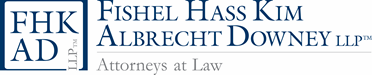 13
[Speaker Notes: The U.S. Code of Federal Regulations, 49 C.F.R. 653.35, defines “safety-sensitive employees” as “employees who perform job duties related to the safe operation of mass transit service including the operation, dispatch, and control, maintenance, and supervision of revenue service vehicles, and any employee who holds a commercial drivers license.” 

However, the courts have interpreted “safety sensitive” positions beyond the language of the statute.  Employees need not fit the traditional definition of the statute to be subject to the employer’s interests in random drug testing.

a. Saavedra v. City of Albuquerque, 73 F.3d 1525 (10th Cir. 1996):  

Facts: Saavedra had referred himself to a city health center for an evaluation after becoming increasingly violent towards his supervisors and girlfriend. After a second urinalysis showed positive signs of marijuana use, he admitted at a pre-termination hearing to using the substance.  After discharged, Saavedra claimed a violation of his Fourth Amendment right under 42 U.S.C. §1983.  

Holding: The 10th Circuit held that the City had reasonable suspicion to test Saavedra based on his erratic, violent behavior, and his admittance to using marijuana.  However, the court reasoned that the city could compel him to submit to drug testing even without this suspicion, based on Saavedra’s employment as a firefighter and emergency medical technician with the City. “There can be little doubt that the search conducted by the City in this case was executed pursuant to special needs independent of traditional criminal law enforcement.” Id. Therefore, the government’s interest in ensuring public safety outweighed any privacy interest of the employee.  

Hatley v. Department of the Navy, 98-3304 (C.A. Fed Cir.):  

Holding: The court upheld suspicionless drug testing of a firefighter. “The safety of others was in his hands, and an impairment due to illegal drug use could well have led to otherwise avoidable injury or death. It is generally established that employees responsible for the safety of others may be subjected to drug testing, even in the absence of suspicion of wrongdoing.”

c. Hassell v. City of Chesapeake, 64 F.Supp.2d 573 (E.D. Va. 1999):  

Facts: The parole officer was required to submit to a drug test based on a co-worker’s report that she smelled the odor of marijuana on him.

Holding: The court upheld the drug testing of a counselor / parole officer.  The court held that the employee’s Fourth Amendment rights were not violated.  The evidentiary standard necessary to establish reasonable suspicion of someone at a detention home is a lesser standard that necessary to test those in less sensitive positions. 

Operation of Public Transportation: The safety sensitive position exception to suspicionless drug testing often manifests itself in the form of the operation of public transportation or vehicles. The courts generally recognize the government’s interest in testing employees, focusing on two factors: 

1. Whether the group of people targeted exhibits a pronounced drug problem; and, if not, whether the group occupies a unique position such that the existence of a pronounced drug problem is unnecessary to justify suspicionless testing; and,

See Nat’l Fed’n of Fed. Employees-IAM v. Vilsack, 681 F.3d 483, 485-86 (D.C. Cir. 2012), where the court held the Secretary of Agriculture’s program of random drug testing for all Job Corps Civilian Conservation Center employees to be an unconstitutional search. The Court found that, because the employer was unable to prove there was a serious drug problem among staff that threatens their interests and renders the requirement of individual suspicion impracticable, it was required to require such drug testing only when based upon reasonable suspicion.

2. The magnitude of the harm that could result from the use of illicit drugs on the job.  

See Knox County Education Association v. Knox County Board of Education, 158 F.3d 361 (6th Cir. 1998), where the court upheld drug testing of school bus drivers, and; 

See National Treasury Employees Union v. Yeutter, 918 F.2d 968 (D.C. Cir. 1990), where the court upheld drug testing for operators of passenger shuttle buses, concluding that there were strong safety interests to validate testing of operators responsible for the operation these vehicles.  

Operation of a public emergency transportation vehicle fits the second factor listed above:  the magnitude of harm to the general public possible from operating a public vehicle under the influence of illicit substances. 

CBAs
1. Discipline Stemming from Drug Testing is a Mandatory Subject.

SERB has addressed the issue of substance abuse policies. In In re Findlay City School District Bd. of Ed., SERB 87-031 (12-17-87), aff’d, SERB v. Findlay City School District. 1988 SERB 4-54 (CP, Hancock, 5-11-88),20 SERB was asked to determine whether an employer’s adoption of a drug and alcohol use policy, which provided for employee discipline in the event substance abuse adversely affected the employee’s job performance, constituted a mandatory subject of bargaining. SERB concluded that the unilateral implementation of such a policy constituted a violation of 4117.11(A)(1) and (A)(5). In so concluding, SERB stated in pertinent part: 

The inclusion of the sentence in the drug and alcohol policy inviting the imposition of discipline on employees whose performance is adversely affected by chemical dependency makes the adoption of such a “statement” a mandatory subject of bargaining. The threat of disciplinary action,…brings the policy statement clearly within the scope of bargaining. The subject of discipline for chemical dependency adversely affecting job performance is clearly pertinent to the working environment of employees and the requirement to bargain over same does not abridge the employer’s freedom to manage its operations in any significant manner. The negotiable nature of this subject is analogous to the Employer’s duty to bargain over safety provisions adopted by the Employer which also involve “...an essential part of the employees’ terms and conditions of employment.” Citing Gulf Power Co., 156 NLRB 622 (1966); enf’d NLRB v. Gulf Power Co., 384 F.2d 822 (5th Cir. 1967). 

Southwest Ohio Regional Transit Authority v. Amalgamated Transit Union Local 627, (2001), Ohio St. 3d 108: The Ohio Supreme Court overruled the appellate court and reinstated an Arbitrator’s award reinstating a transit union employee after he had tested positive for marijuana in a random drug test administered while on the job.  

Facts: The employee’s position was defined by federal regulations and the employer’s drug and alcohol policy as a “safety-sensitive” position.   His position duties included repairing and maintaining buses, road-testing buses, and operating other vehicles for which he was required to hold a commercial driver’s license.  

Holding: Ohio has no dominant and well-defined public policy that renders unlawful an arbitration award reinstating a safety-sensitive employee who was terminated for testing positive for a controlled substance, assuming that the award is otherwise reasonable in its terms for reinstatement.  The drug testing policy was subject to just cause provisions in the collective bargaining agreement, and under the circumstances of an award that provided safeguards to the public the award did not violate any clear state public policy.]
“SPECIAL NEEDS” / “REASONABLE SUSPICION”
Reasonable Suspicion
Observable Phenomena
Abnormal Conduct
Credible Tip
Evidence of Test Tampering
Information
Evidence of Usage, Possession, etc.
Document Suspicion
Train Supervisors
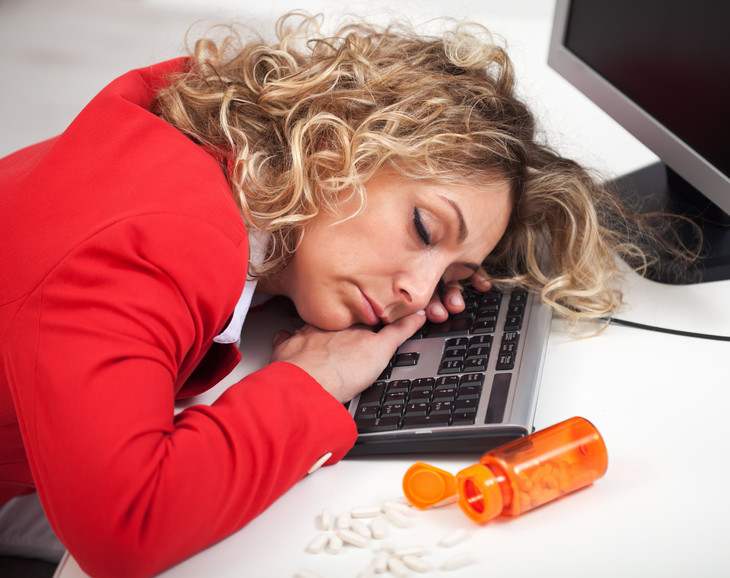 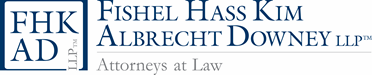 14
[Speaker Notes: A. Reasonable Suspicion Defined:

The requirement of reasonable individualized suspicion for random employee drug testing has been difficult for the courts to define.  However, the following are examples of court-made or statutorily enacted definitions of “reasonable suspicion:”

1. Under Ohio Administrative Code, reasonable suspicion:

“…Must be based upon objective facts or specific circumstances found to exist that present a reasonable basis to believe that an employee is under the influence of, or is using or abusing, alcohol and/or other drugs.

“Examples of reasonable suspicion shall include, but need not be limited to:  Slurred speech, disorientation, and abnormal conduct or behavior.   OAC 123:1-76-10.  

2. “Reasonable-suspicion drug testing’ means drug or alcohol testing based on a belief that an employee is using or has used drugs or alcohol in violation of the covered employer’s policy drawn from specific objective and articulable facts and reasonable inferences drawn from those facts in light of experience. Among other things, such facts and inferences may be based upon:

	a. Observable phenomena while at work, such as direct observation of drug or alcohol use or of 	the physical symptoms or manifestations of being under the influence of a drug or alcohol; 

	b. Abnormal conduct or erratic behavior while at work or a significant deterioration 	in 	work performance; 

	c. A report of drug or alcohol use, provided by a reliable and credible source; 

	d. Evidence that an individual has tampered with a drug or alcohol test during 	employment with the current covered employer; 

	e. Information that an employee has caused, contributed to or been involved in an accident 	while at work; or 

	f. Evidence that an employee has used, possessed, sold, solicited or transferred 	drugs 	or used alcohol while working or while on the covered employer’s premises or while 	operating the covered employer’s vehicle, machinery or equipment.  

3. Reasonable suspicion should be based on:

	a. The nature of the tip or information; 

	b. The reliability of the informant; 

	c. The degree of corroboration; and 

	d. Other facts contributing to suspicion or lack thereof.  
	
	See Copeland v. Philadelphia Police Department, 840 F.2d 1139, 1144 (3rd Cir. 1988) (cited with 	approval in the 2nd Circuit).]
“SPECIAL NEEDS” / “REASONABLE SUSPICION”
Case Law
Skinner and Von Raab
Pernell v. Montgomery Co. Board of Commissioners
Morgan Co. Dept. of Human Services v. AFSCME Local 3560
Canton, SERB 94-011
Findlay City School Dist. Board of Education, SERB 87-031
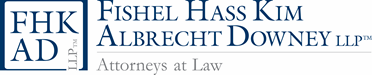 15
[Speaker Notes: What Constitutes Reasonable Suspicion? 

Regardless of a statutorily-enacted definition of “reasonable suspicion,” it is still necessary for the courts to interpret the meaning of “reasonable suspicion” through concrete factual settings.  

1. The testing of employees for drug use does not constitute an unreasonable search and seizure under the Fourth Amendment if the employer can either demonstrate a reasonable suspicion of drug use, or that the employer’s interest in public safety, protection of sensitive information, or employee integrity is considered substantial.  See e.g., Skinner and Von Raab, supra.

2. Courts will generally look at the totality of the circumstances to determine if reasonable suspicion is present.  

a. Pernell v. Montgomery County Board of Commissioners, 1996 Ohio App. LEXIS 4954 (November 15, 1996), Montgomery App. No. 94-929:  The court upheld a drug screening test of a county solid waste manager based on reasonable suspicion.  

	Facts: The employee refused to submit to a drug screening test by his supervisor.  After 	discharged from his position for insubordination, Pernell claimed his employer did not have 	reasonable suspicion to require him to submit to a drug test.   

	Holding: The Court of Appeals found the employer did in fact establish reasonable suspicion.  	The court pointed to such factors as Pernell’s knowledge of the employer’s drug policy, Pernell 	providing marijuana off-duty to another employee, the odor of marijuana emanating from 	Pernell’s office on two prior occasions, and marijuana found in Pernell’s home after a deputy 	executed a warrant.  After the culmination of these factors, he was ordered to submit to a drug 	test by his supervisor.  The court reasoned that under the county’s policy, all that was required 	was “reasonable suspicion that substances are affecting performance in the workplace,” and 	Pernell’s conduct definitely met this standard.   

	But see, In the Matter of Barnesville Exempted Village School District Board of Education v. 	Barnesville Association of Classified Employees, (1997) 123 Ohio App.3d 272:  The court held that 	the school district had not presented enough articulable facts rising to the level of reasonable 	suspicion to drug test an employee who inspected and maintained a school’s boilers, where the 	employee, at most, admitted to drinking occasionally.

3. Other Factors Leading to “Reasonable Suspicion.”

In determining whether “reasonable suspicion” exists to compel an employee to submit to random drug testing, courts generally look to the following factors: (Again, not any one of these factors is dispositive of off-duty substance abuse, but combined might lead the court to draw the inference that reasonable suspicion for testing exists.) 1) The conviction of illegal drug use or abuse of alcohol, or employee involvement where the abuse of substances is suspected; 2) Observed use or possession of illegal substances, including the sale or use of illegal drugs or prescription medications, while on the job; 3) Recent, marked changed in personal behavior, and 4) Physical impairment and the inability to perform related job tasks.

Practice Tip:  The existence of an employer policy regarding drug testing is imperative to withstand later employee challenges.  

1. In re Morgan County Department of Human Services and AFSCME Local No. 3560, Case No. 00-00612 (Ruben 2000), Arbitrator Alan Ruben defined when employers have “just cause” to compel an employee to submit to drug testing resulting from suspected off-duty use.  

Facts: A County Department of Human Services caseworker was required to undergo a series of drug tests. During one of these examinations, the employee tested positive for marijuana and cocaine.  The employee’s conduct, attendance, and work performance had declined in the months before drug testing was initiated, and she became hostile when supervisors attempted to address these issues with her.  Further, the agency had received several complaints from clients about her conduct and alleged drug use while she was off-duty. In addition, the county received documentation of a positive drug test result for marijuana by the employee that stemmed from the employee’s ongoing child custody dispute in the County’s Juvenile and Family Court. Based on these factors, the Department chose to mandate reasonable suspicion drug testing, which ultimately led to her five-day suspension from work.

Holding: The employee grieved the suspension, although she did not deny the use of drugs, predominantly on the basis that she was off-duty when the alleged drug use took place.  Arbitrator Ruben ruled that the factors the Department used to compel the drug testing constituted reasonable suspicion.  Moreover, the mere fact that the drug use took place while she was not directly acting within the scope of her employment was of little consequence, because it affected her work performance.  Pointing to several instances in the record where her clientele complained of her attendance, conduct, and absenteeism, coupled with her insubordination to her supervisors and the positive results of an independent drug test, the Department’s actions were sustained.  The Arbitrator also noted several outside factors which contributed to sustaining the suspension, such as the small geographic area in which the employee worked, the irreparable damage that might occur to the Department’s credibility, and the nature of her work as a drug and alcohol counselor to welfare recipients.

Important Considerations: In Morgan County, the Arbitrator upheld the validity of the drug testing based on a series of objective indications observed by the employer.  The discipline was proper because the employer’s public service function and credibility in the community, and also the employee’s drug referral and treatment related duties were directly undermined by the employee’s off-duty drug use.

2. In re Canton, SERB 94-011(6-29-94):  The implementation of a drug-testing policy is a mandatory subject of bargaining where the employees affected are not in safety-sensitive positions, which would require immediate action by the employer in the interest of public safety, or in furtherance of the employer’s overall mission.  

3. In re Findlay City School District Board of Education, SERB 87-031 (12-17-87).  Employer began to directly deal with employees by mailing them proposed drafts of policy statement on drug and alcohol abuse, which included discipline for such actions.  It is a mandatory subject of bargaining whether an employer will adopt a policy statement on drug and alcohol abuse that invites disciplining of employees whose dependence on such substances affects their work.  SERB found this to be “clearly pertinent to the working environment.” Thus, the employer’s mailing and adoption of the statement without bargaining were both found to be unfair labor practices under O.R.C. 4117.11(A)(1) and O.R.C. 4117.11(A)(5).]
Pre-Employment Offer Medical Inquiries
Timing = Pre-Offer of Employment to Job Applicant.  
Unlawful to conduct a medical exam or other disability related inquiry of a job applicant before a conditional offer of employment is made.
Improper Questions:
1.	What medications are your taking?
2.	Have you ever taken ___?
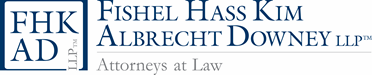 16
[Speaker Notes: Questions about current or prior lawful drug use are likely to elicit information about a disability and are therefore improper.  EEOC Pre-employment Guidance.

29 CFR 1630.10  Qualification standards, tests, and other selection criteria.
In general. It is unlawful for a covered entity to use qualification standards, employment tests or other selection criteria that screen out or tend to screen out an individual with a disability or a class of individuals with disabilities, on the basis of disability, unless the standard, test, or other selection criteria, as used by the covered entity, is shown to be job related for the position in question and is consistent with business necessity.

29 CFR 1630.13  Prohibited medical examinations and inquiries.
(a) Pre-employment examination or inquiry. Except as permitted by § 1630.14, it is unlawful for a covered entity to conduct a medical examination of an applicant or to make inquiries as to whether an applicant is an individual with a disability or as to the nature or severity of such disability.
(b) Examination or inquiry of employees. Except as permitted by § 1630.14, it is unlawful for a covered entity to require a medical examination of an employee or to make inquiries as to whether an employee is an individual with a disability or as to the nature or severity of such disability.

29 CFR 1630.14  Medical examinations and inquiries specifically permitted.
(a) Acceptable pre-employment inquiry. A covered entity may make pre-employment inquiries into the ability of an applicant to perform job-related functions, and/or may ask an applicant to describe or to demonstrate how, with or without reasonable accommodation, the applicant will be able to perform job-related functions.
(b) Employment entrance examination. A covered entity may require a medical examination (and/or inquiry) after making an offer of employment to a job applicant and before the applicant begins his or her employment duties, and may condition an offer of employment on the results of such examination (and/or inquiry), if all entering employees in the same job category are subjected to such an examination (and/or inquiry) regardless of disability.]
After Conditional Offer of Employment
Timing = After making an offer of employment but before the applicant begins his or her employment duties.

May condition offer on results of examination. 

If all entering employees in the same job category are subjected to such an examination regardless of disability.
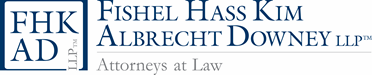 17
[Speaker Notes: 29 CFR 1630.14

(b) Employment entrance examination. A covered entity may require a medical examination (and/or inquiry) after making an offer of employment to a job applicant and before the applicant begins his or her employment duties, and may condition an offer of employment on the results of such examination (and/or inquiry), if all entering employees in the same job category are subjected to such an examination (and/or inquiry) regardless of disability.
(1) Information obtained under paragraph (b) of this section regarding the medical condition or history of the applicant shall be collected and maintained on separate forms and in separate medical files and be treated as a confidential medical record, except that:
(i) Supervisors and managers may be informed regarding necessary restrictions on the work or duties of the employee and necessary accommodations;
(ii) First aid and safety personnel may be informed, when appropriate, if the disability might require emergency treatment; and
(iii) Government officials investigating compliance with this part shall be provided relevant information on request.
(2) The results of such examination shall not be used for any purpose inconsistent with this part.
(3) Medical examinations conducted in accordance with this section do not have to be job-related and consistent with business necessity. However, if certain criteria are used to screen out an employee or employees with disabilities as a result of such an examination or inquiry, the exclusionary criteria must be job-related and consistent with business necessity, and performance of the essential job functions cannot be accomplished with reasonable accommodation as required in this part. (See § 1630.15(b) Defenses to charges of discriminatory application of selection criteria.)


29 CFR Part 1630 Appendix

Medical examinations permitted by this section are not required to be job-related and consistent with business necessity. However, if an employer withdraws an offer of employment because the medical examination reveals that the employee does not satisfy certain employment criteria, either the exclusionary criteria must not screen out or tend to screen out an individual with a disability or a class of individuals with disabilities, or they must be job-related and consistent with business necessity. As part of the showing that an exclusionary criteria is job-related and consistent with business necessity, the employer must also demonstrate that there is no reasonable accommodation that will enable the individual with a disability to perform the essential functions of the job. See Conference Report at 59-60; Senate Report at 39; House Labor Report at 73-74; House Judiciary Report at 43.
As an example, suppose an employer makes a conditional offer of employment to an applicant, and it is an essential function of the job that the incumbent be available to work every day for the next three months. An employment entrance examination then reveals that the applicant has a disabling impairment that, according to reasonable medical judgment that relies on the most current medical knowledge, will require treatment that will render the applicant unable to work for a portion of the three month period. Under these circumstances, the employer would be able to withdraw the employment offer without violating this part.]
Medical Inquiry of Employees
Timing = After beginning employment. 

Job Related & Consistent with Business Necessity (e.g., workplace safety).

Ensuring workplace safety is a legitimate business necessity.

The ADA’s restrictions on medical exams/inquiries applies to all employees, not just those with disabilities.
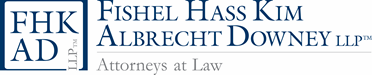 18
[Speaker Notes: 29 CFR 1630.14

(c) Examination of employees. A covered entity may require a medical examination (and/or inquiry) of an employee that is job-related and consistent with business necessity. A covered entity may make inquiries into the ability of an employee to perform job-related functions.
(1) Information obtained under paragraph (c) of this section regarding the medical condition or history of any employee shall be collected and maintained on separate forms and in separate medical files and be treated as a confidential medical record, except that:
(i) Supervisors and managers may be informed regarding necessary restrictions on the work or duties of the employee and necessary accommodations;
(ii) First aid and safety personnel may be informed, when appropriate, if the disability might require emergency treatment; and
(iii) Government officials investigating compliance with this part shall be provided relevant information on request.
(2) Information obtained under paragraph (c) of this section regarding the medical condition or history of any employee shall not be used for any purpose inconsistent with this part.
(d) Other acceptable examinations and inquiries. A covered entity may conduct voluntary medical examinations and activities, including voluntary medical histories, which are part of an employee health program available to employees at the work site.
(1) Information obtained under paragraph (d) of this section regarding the medical condition or history of any employee shall be collected and maintained on separate forms and in separate medical files and be treated as a confidential medical record, except that:
(i) Supervisors and managers may be informed regarding necessary restrictions on the work or duties of the employee and necessary accommodations;
(ii) First aid and safety personnel may be informed, when appropriate, if the disability might require emergency treatment; and
(iii) Government officials investigating compliance with this part shall be provided relevant information on request.
(2) Information obtained under paragraph (d) of this section regarding the medical condition or history of any employee shall not be used for any purpose inconsistent with this part.

EEOC Guidance on Disability-Related Inquiries and Medical Examinations:

The ADA states, in relevant part:
A covered entity(11) shall not require a medical examination and shall not make inquiries of an employee as to whether such employee is an individual with a disability or as to the nature and severity of the disability, unless such examination or inquiry is shown to be job-related and consistent with business necessity.(12)
This statutory language makes clear that the ADA's restrictions on inquiries and examinations apply to all employees, not just those with disabilities. Unlike other provisions of the ADA which are limited to qualified individuals with disabilities,(13) the use of the term "employee" in this provision reflects Congress's intent to cover a broader class of individuals and to prevent employers from asking questions and conducting medical examinations that serve no legitimate purpose.(14) Requiring an individual to show that s/he is a person with a disability in order to challenge a disability-related inquiry or medical examination would defeat this purpose.(15) Any employee, therefore, has a right to challenge a disability-related inquiry or medical examination that is not job-related and consistent with business necessity.]
Medical Inquiries About Prescriptions
Asking an Employee about current illegal drug use is not prohibited.
Possibly Prohibited:
Asking an employee whether s/he currently is taking any prescription drugs or medications,
Asking whether s/he has taken any such drugs or medications in the past, or 
Monitoring an employee taking of such medications.
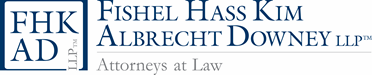 19
[Speaker Notes: EEOC Guidance on Disability-Related Inquiries and Medical Examinations.]
Prescription Medication
An employer generally may not ask employees about what prescription medication they are taking.  

Exception:  Positions affecting public safety in certain circumstances.

Example: Police department could require armed officers to report when they are taking medications that may affect their ability to use a firearm or to perform other essential functions of their job.
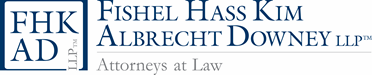 20
[Speaker Notes: EEOC Enforcement Guidance on Medical Examinations.

8. May an employer ask all employees what prescription medications they are taking?
Generally, no. Asking all employees about their use of prescription medications is not job-related and consistent with business necessity.(51) In limited circumstances, however, certain employers may be able to demonstrate that it is job-related and consistent with business necessity to require employees in positions affecting public safety to report when they are taking medication that may affect their ability to perform essential functions. Under these limited circumstances, an employer must be able to demonstrate that an employee's inability or impaired ability to perform essential functions will result in a direct threat. For example, a police department could require armed officers to report when they are taking medications that may affect their ability to use a firearm or to perform other essential functions of their job. Similarly, an airline could require its pilots to report when they are taking any medications that may impair their ability to fly. A fire department, however, could not require fire department employees who perform only administrative duties to report their use of medications because it is unlikely that it could show that these employees would pose a direct threat as a result of their inability or impaired ability to perform their essential job functions.]
Prescription Drug Cases
EEOC v. Dura Auto Systems, M.D. Tenn. 1:09-cv-00059.
Bates v. Dura Auto Systems, 767 F.3d 566 (6th Cir. 2014).
Whether drug tests constituted medical exam/disability inquiry was question for jury
Inconsistencies between ER policy and application
On remand, the court shall instruct the jury in accordance with the statutory language and the EEOC guidance
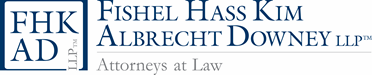 21
[Speaker Notes: EEOC v. Dura Auto Systems, M.D. Tenn. 1:09-cv-00059.
2012 Settlement $750k
Required to stop taking medication, w/o evidence of effect on job performance.
Disclosed to workforce identities of positive tests.

Bates v. Dura Auto Systems, 767 F.3d 566 (6th Cir. 2014

This case implicates two ADA provisions: (1) § 12112(d)(4)(A), which prohibits employers from requiring medical examinations or making disability inquiries of employees unless such examinations or inquiries are job-related and consistent with business necessity; and (2) § 12112(b)(6), which prohibits employers from using qualification standards, employment tests, and other selection criteria that screen out individuals with a disability or a class of individuals with disabilities unless the standard, test, or criterion is job-related and consistent with business necessity. Bates v. Dura Auto. Sys., Inc., 767 F.3d 566, 571-72 (6th Cir. 2014)


Only individuals with qualifying disabilities under the ADA could pursue a(b)(6) claim. Bates v. Dura Auto. Sys., Inc. (“Bates I ”), 625 F.3d 283, 285–86 (6th Cir.2010).

Whether Dura's drug-testing constituted a “medical examination” or “disability inquiry” under (d)(4) presents a close question because the ADA leaves these terms undefined]
Prescription Drug Cases
Wells v. CCHMC, 860 F.Supp.2d 469 (S.D. Ohio 2012).
Policy = Prescription Meds OK so long as do not interfere with job.
Employee prescribed Morphine.
Reasonable Suspicion/Test/Transfer.
Reasonable juror could conclude that CCHMC did not consider all currently available information in concluding employee was direct threat.
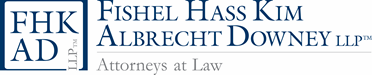 22
[Speaker Notes: Wells v. Cincinnati Children’s Hospital Medical Center,  S.D. Ohio No. 1:10Cv 69.]
OSHA Accident Reporting Rule
29 CFR part 1904.
Effective Aug 10, 2016.
A procedure is not reasonable “if it would deter or discourage a reasonable employee from accurately reporting a workplace injury or illness.”
Preamble to new rule:
“blanket post-injury drug testing policies deter proper reporting” 
post-accident drug testing are permissible if there was a “reasonable possibility” that drug use was a contributing factor in the injury or illness.
Random drug testing is unaffected
23
[Speaker Notes: OSHA's regulation at 29 CFR part 1904 requires employers with more than 10 employees in most industries to keep records of occupational injuries and illnesses at their establishments. 

The final rule requires employers to inform employees of their right to report work- related injuries and illnesses free from retaliation; clarifies the existing implicit requirement that an employer's procedure for reporting work-related injuries and illnesses must be reasonable and not deter or discourage employees from reporting; and incorporates the existing statutory prohibition on retaliating against employees for reporting work-related injuries or illnesses. The final rule also amends OSHA's existing recordkeeping regulation to clarify the rights of employees and their representatives to access the injury and illness records. 
OSHA’s explanation of the Final Rule:  https://www.osha.gov/pls/oshaweb/owadisp.show_document?p_table=FEDERAL_REGISTER&p_id=26789.]
DRUG FREE POLICY & PROCEDURE ELEMENTS
Illegal Drug Use Prohibited.
Includes Non-Prescribed Use of Prescription Medication.
Define Impairment.
Grounds for Testing.
Disciplinary Consequences.
Testing Procedure & Safeguards.
Reasonable Accommodation Policy.
Confidential Records.
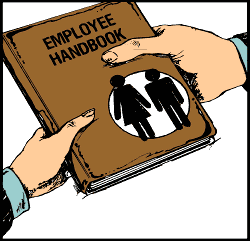 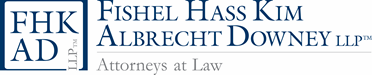 24
[Speaker Notes: Standard Language:  “It is a violation of our drug-free workplace policy to use, possess, sell, trade, and/or offer for sale alcohol, illegal drugs or intoxicants.”


Prescription Drug Specific Language: “The illegal or unauthorized use of prescription drugs is prohibited. It is a violation of our drug-free workplace policy to intentionally misuse and/or abuse prescription medications. Appropriate disciplinary action will be taken if job performance deterioration and/or other accidents occur.”


Walmart 2011 Policy:  Advised employees would be subject to a drug test when involved in an accident injury at work.  Stated that no prescription drug should be used by anyone other than the individual to whom it is prescribed and used only as prescribed, and warned that the use of prescription drug in violation of the policy could result in disciplinary action up to and including termination.  Contained a disclaimer in BOLD type stating Walmart may modify the terms of the policy as its discretion without notice and at any time.  Keller v. Walmart Stores, Inc., D. Oregon 1:12-cv-01231-CL (Oct. 21, 2013) (terminating an employee for failing to produce a prescription from a doctor after a drug test revealed a prohibited substance was a legitimate business reason).

Keller informed her manager she had taken pain medication. 
She submitted to test
Tested positive for oxycondone and oxymorphone (Schedule II)
Walmart requested a valid prescription for either substance.
Plaintiff failed to produce a valid prescription.
Walmart terminated her employment.
Walmart had a legitimate reason to terminate her employment.]
Ambiguous Policy Language
Williams v. United Steel Workers of America, 487 Fed. Appx. 272 (2012).
Employers should clearly identify terms like “under the influence” in their policies. 
The Sixth Circuit acknowledged that “under the influence” could mean that any influence is impermissible or that a certain level of influence must be demonstrated. 
Ambiguous policy language may be interpreted by looking at the day-to-day administration of the policy.
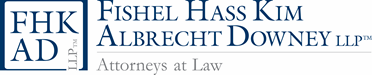 25
[Speaker Notes: Drug-Free Workplace Policy – Williams v. United Steel Workers of America, 487 Fed. Appx. 272 (2012). An employee who was terminated for failing a post-accident drug test sued the employer for violating the terms of the collective bargaining agreement. The CBA allowed the employer to establish reasonable rules and regulations governing employee conduct. One of the employer’s rules stated that “being under the influence of… alcoholic beverages, drugs, or any other body altering substance during schedule work time will ordinarily justify discharge for the first offense.” The employee failed the drug test and was subsequently terminated. The employee argued that the language under the CBA did not make the rule a “zero-tolerance policy.” The Sixth Circuit acknowledged that “under the influence” could mean that any influence is impermissible or that a certain level of influence must be demonstrated.  The Court resolved the issue by looking at “the practices of the shop that have developed in the day-to-day administration of the CBA.” Because the employer had always treated the rule as a zero-tolerance policy, the court found that under the influence meant any influence violated the policy.
.]
Arbitration & Ambiguous Policy Language
Titan Tire Corp. of Bryan v. United Steelworkers of Am., Local 890L, 656 F.3d 368 (6th Cir. 2011).
The 6th Circuit affirmed upheld an arbitrator’s decision to reinstate an employee who failed a drug test
Reinstatement was based on the following: 
Language of the employer’s policy  - “subject to termination” did not mean automatic termination 
History of negotiations between the employer and union 
Employer’s failure to distribute the policy
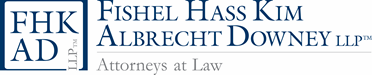 26
[Speaker Notes: The decision to reinstate was based on the language of the employer’s policy, the history of negotiations between the employer and the union, and the employer’s failure to distribute the policy

The arbitrator found that the term “subject to termination” for failing a drug test did not mean automatic termination. “Subject to termination”  language was ambiguous at best and that it indicated that an employee might be discharged for violating the policy. 

Titan also lacked just cause for terminating a nine-year employee with an otherwise satisfactory employment record because of its failure to provide notice of the policy and the consequences for violating the policy. The arbitrator reinstated the employee with a 90-day suspension and authorized the employer randomly drug test her for the year following her reinstatement.]
Defining Misconduct
Eastham v. Housing Authority of Jefferson County, 22 N.E. 3d 499, 2014 IL App (5th) 130209 (2014). 
Employee who admitted to smoking marijuana but passed the employer’s drug test was not considered under the influence of the employer’s drug-free work policy. 
Not a question of whether the employer was justified in discharging the plaintiff but whether his conduct amounted to “misconduct” to disqualify him from receiving unemployment insurance benefits.
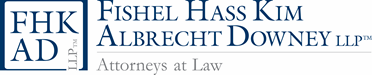 27
[Speaker Notes: The plaintiff informed his supervisor that he believed he would fail the drug test because he had smoked marijuana during a recent vacation.

The basis for this decision was a policy of the employer which provided that employees may not use or be under the influence of alcohol or any controlled substance “while in the course of employment.” The plaintiff filed a petition for administrative review.

The policy provides, in pertinent part, that the “possession, use, consumption or being under the influence of a controlled substance * * * while on Housing Authority premises and/or while in the course of employment of the Housing Authority” violates the terms of employment for any employee.

The court: 
1 drug-free policy applied only when employee was at a place where he was reasonably expected to fulfill his duties and was performing those duties;
The Housing Authority's policy does not define the phrase “in the course of employment,” and the Board of Review did not provide any rationale for its interpretation. Courts of this state have defined that phrase in the context of workers' compensation claims, holding that injuries occur “in the course of employment” if they take place (1) “at a place where the employee is reasonably expected to fulfill her duties,” and (2) “while she is performing those duties

2 employee was not “under the influence” of cannabis at work within meaning of drug-free policy; and
Despite the fact that he did not test positive for drugs, the Housing Authority argues that the plaintiff violated this policy by coming to work when he believed that he was “under the influence” pursuant to this definition. Second, it argues that the plaintiff “would certainly have been ‘under the influence’ of cannabis as that term is defined [in the policy] when he returned to work on November 24, 2008.” We are not persuaded. The policy expressly provides that an employee is “under the influence” if there is a measurable amount of any **461*506 prohibited substance in any drug test.

3 employer's interpretation of drug-free policy was unreasonable.
The Unemployment Insurance Act expressly provides that violation of an employer's rule will only disqualify a discharged employee from receiving unemployment benefits if the rule is one “governing the individual's behavior in performance of his work.” However, courts have found that a reasonable rule or policy can govern behavior outside work as long as there is a sufficient nexus between that behavior and the workplace to make the rule or policy work-related. 

Here, we have concluded that the policy at issue prohibits employees from using or possessing drugs or alcohol or being under the influence on the job or on Housing Authority property. We think it is obvious that such requirements are related to the performance of employees' job duties and, as such, are reasonable. The defendants, however, have argued that the policy should be interpreted to prohibit any use of illicit substances at any time during an employee's tenure and to allow the discharge of an employee who admits to using marijuana even if the employee does not fail a drug test. They further argue that such a policy would be reasonable. We disagree.]
Defining Impairment
Implement specific measurements (DFSP, etc.).
Most drug tests are unlikely to detect synthetic marijuana. 
		Source: www.drugfree.org.com 
Synthetic substances. 
The number of available synthetic drugs has increased significantly. In 2012, 158 synthetic substances had been identified. 
		Source: www.whitehouse.gov.com
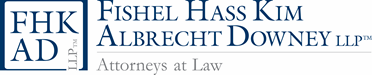 28
Policy Application
Professionals Guild of Ohio v. Butler County Board of Developmental Disabilities, 2014 WL 4774805 (2014). 
Transportation of disabled adults was not a safety-sensitive position and thus employees could not be subjected to random drug tests or drugs tests without suspicion.
Safety-sensitive classification is a “fact-intensive” inquiry.
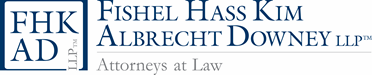 29
DISCIPLINE
Southwest Ohio Regional Transit Authority v. Amalgamated Transit Union Local 627, 91 Ohio St. 3d 108 (2001).
The Ohio Supreme Court held that Ohio has no dominant and well-defined public policy that renders unlawful an arbitration award reinstating a safety-sensitive employee who was terminated for testing positive for a controlled substance, assuming that the award is otherwise reasonable in its terms for reinstatement.
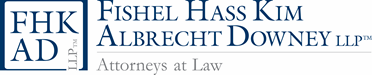 30
OFF-DUTY CONDUCT
Considerations before Discipline
“Just Cause”
Off-duty Consumption
Employers are Free to Deny Employment
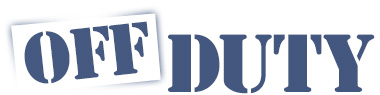 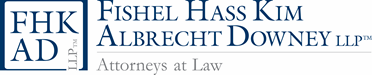 31
[Speaker Notes: A. Considerations Before Disciplining for Off-Duty Conduct: 

1. If there is a substantial nexus between the employee’s job duties and prohibited off-duty conduct, an employer will likely have “just cause” to discipline the employee for engaging in that activity.  

2. Off-duty consumption of alcohol, tobacco, or other lawful products can be regulated by employers, but only to the extent that there is a substantial nexus between the employee’s off-duty conduct and the impact of the use of those substances on job-performance. Very few jurisdictions have enacted legislation disallowing employers from denying or conditioning employment on the off-duty use of legal substances.   

	a. For example, New York’s applicable statute reads “Employers may not discharge or discriminate because of an employee’s legal recreational activities outside work hours.” N.Y. 	Labor Law, §201-d2.  
  
3. Until Ohio enacts legislation on employers’ ability to regulate the off-duty use of lawful substances, employers are free to deny or condition employment upon the employee’s non-use of these substances.

4. However, the employer may not unilaterally implement a drug and alcohol testing policy unless the employee occupies a safety-sensitive position.  Otherwise, the employer has committed an unfair labor practice under the Ohio.]
LAST CHANCE AGREEMENTS
Last Chance Agreements, also known as Return to Work Agreements, can be an effective part of a Drug Free Policy.
Such agreements detail what the employee must do (or not do) in order to maintain his or her employment, and acknowledges that any violation of the agreement will result in termination with no option for reinstatement.
Cases:
DePalma v. City of Lima
Partlow v. Blue Coral-Slick 50
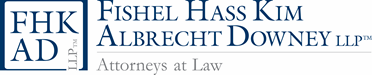 32
[Speaker Notes: DePalma v. City of Lima, 155 Ohio App. 3d 81 (Ct. App. Allen Co. Oct. 14, 2003)
An employee, who had never had any previous discipline issues, voluntarily entered treatment for drug addiction and signed a last chance agreement (LCA) to be able to come back to work following his treatment.  After returning to work, the employee was prescribed a pain killer for a health related issue, which caused him to fail a drug test by the employer, resulting in termination.  
The appellate court held that by forcing the employee to sign the LCA after entering treatment, the employer had unlawfully changed the terms of employment for a person with a disability just because of that disability.  The appellate court also held that the employer lacked just cause to fire the employee, because his use of pain killers for which he was fired was due to a valid medical condition.  Therefore, the employee’s termination was reversed.
However, while the Ohio Supreme Court dismissed employer’s appeal, it did order that “the opinion of the court of appeals may not be cited as authority except by the parties” in the case.  City of Lima v. DePalma, 104 Ohio St. 3d 1201 (Ohio 2004).

Partlow v. Blue Coral-Slick 50, 2005-Ohio-3849 (Ct. App. Cuyahoga Co.)
Employer was correct in terminating an employee who violated his return to work/last chance agreement by being arrested on drug charges.  The employee had been participating in the Employee Assistance Program (EAP) before going on medical leave to get treatment for alcoholism, drug addiction and depression.  Upon completing treatment, the employee was allowed to return to work, but only after signing a last chance agreement.  The agreement laid out the terms of the employee’s reinstatement, including agreeing “to abstain from the use of alcohol or any other controlled substance as identified in the Company’s Drug and Alcohol Policy.”
However, within a month of his reinstatement, the employee arrested on drug charges and terminated when the employer found out.  The trial court granted summary judgment to the employer on the employee’s claim that the last chance agreement violated the ADA, as well as other state and federal laws.  The appellate court upheld summary judgment for the employer, as the last chance agreement didn’t unlawfully change the terms and conditions of the employee’s employment, and it was clear that he violated this agreement.]
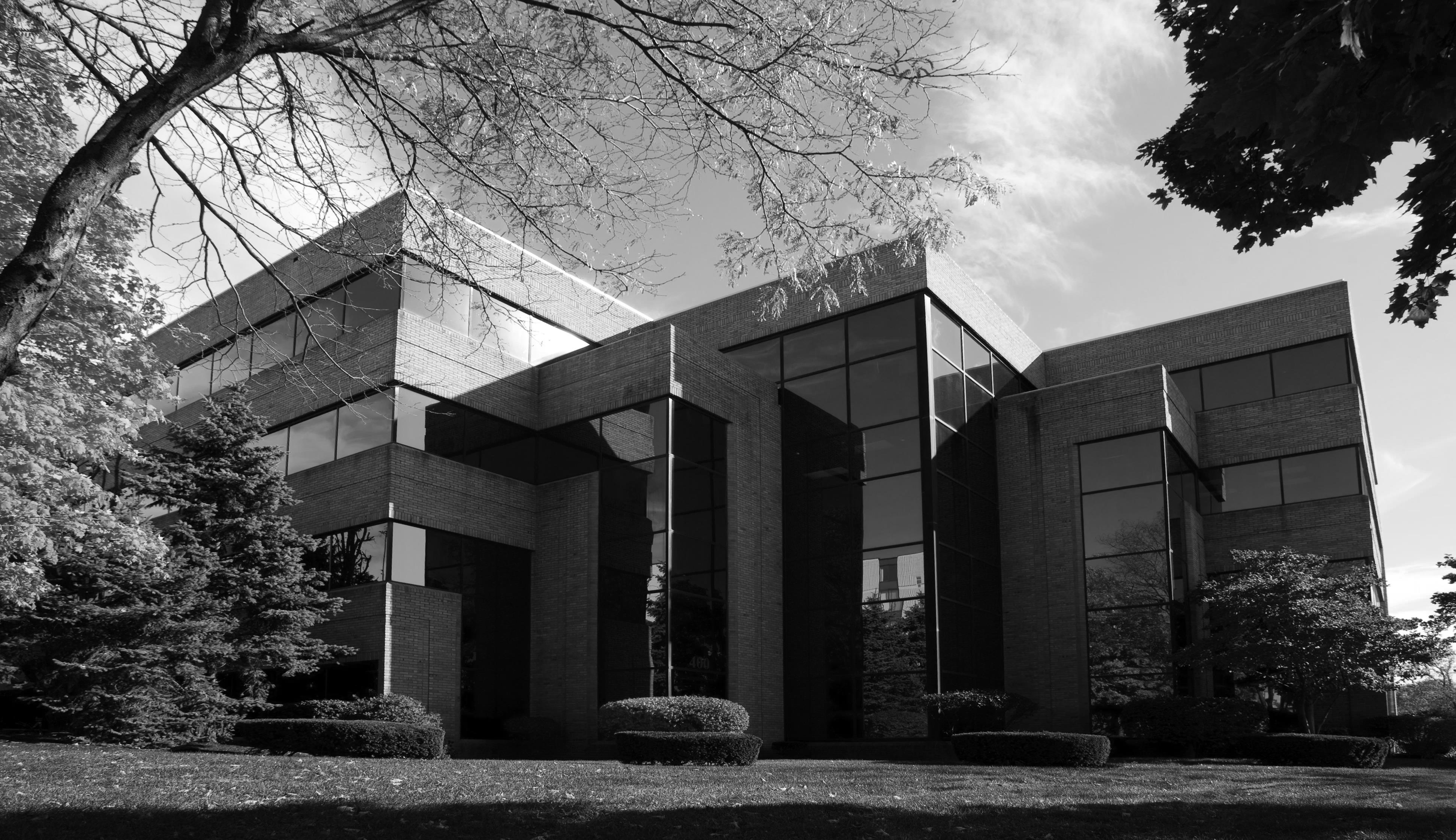 IF YOU HAVE ANY QUESTIONS, PLEASE ASK!
THANK YOU!

David A. Riepenhoff
Fishel Hass Kim Albrecht Downey LLP
400 South Fifth Street, Suite 200
Columbus, Ohio 43215
www.fishelhass.com
[tagline]
33